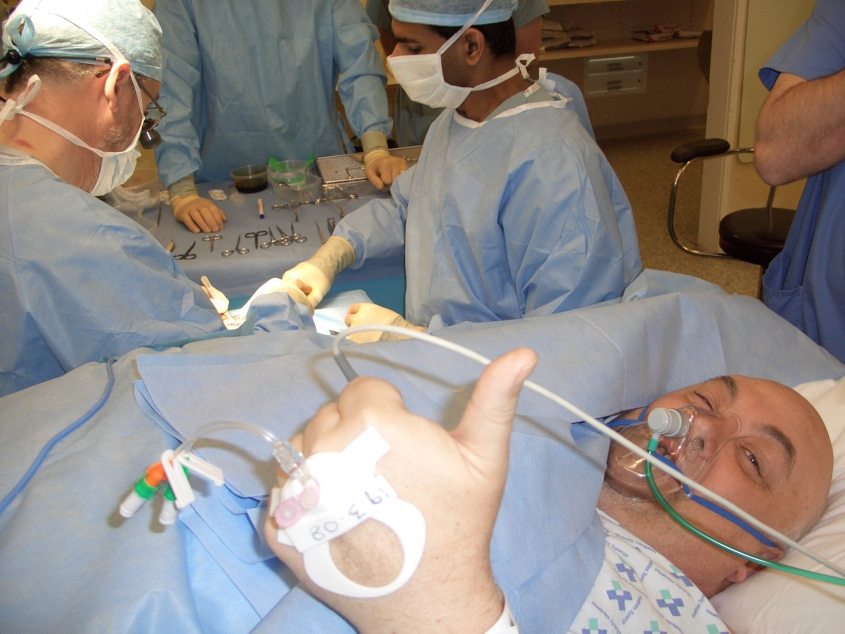 REGIONAL ANAESTHESIA
Katarina Zadrazilova
Kamil Hudacek

Faculty of medicine, Masaryk University 
University Hospital Brno
Local anaesthetics 

Regional anesthesia
Types
Uses and benefits
Video
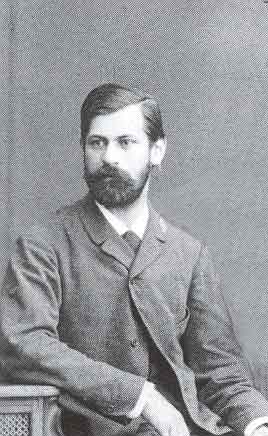 History
1860 cocaine isolation– Niemann
1884 clinical use – Koller
1905 synthesis of procaine – Einhorn
1943 synthesis of lidocaine – Löfgren
50-th – trimekaine (CSSR)
1950 bupivacaine synthesis – Ekenstam
1963 clinical use of bupivacaine - Widman
Local anaesthetics
Block transmission of action potentials in nerve fibers

LA blocks somatic sensory, autonomic and motor nerve conduction

Weak bases
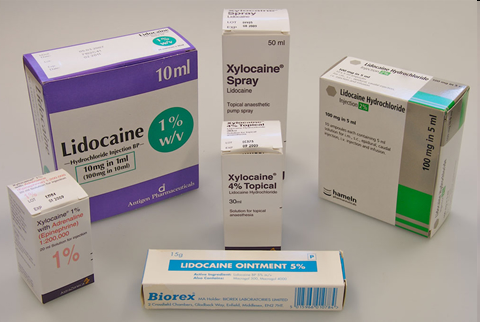 What does the block of nerves lead to?
Somato-sensory nerves - loss of cutaneous sensation (numbness), proprioception 

Motor nerve  - loss of movement 
(if it is a motor nerve) in the distribution of the peripheral nerve

Autonomic nerves - vasodilation and warmth
Regional anesthesia
Surgery can proceed without pain 

Postoperative analgesia dependent on the choice of LA and the anatomical location of the block

Possible use of catheter – prolonged analgesia

RA can be placed awake, with sedation or under general anaesthesia
Use of RA
Analgesia, e.g. fractured femur, fractured ribs 

As the sole anaesthetic for surgery with or without sedation, e.g. hand surgery

In combination with GA, e.g. total knee replacement 

For postoperative analgesia
LA – structure
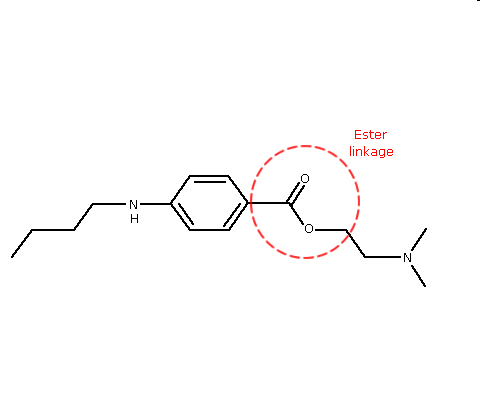 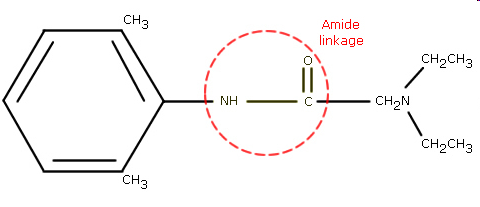 Pharmacokinetics
Esters
Poorly protein bound – shorter duration of action
Broken down by esterases
Allergic reaction
Amides
Highly protein bound – longer duration of action
Metabolised by amidases in the liver 
Rarely allergic reactions
Mechanism of action
reversible blockade of Na channels
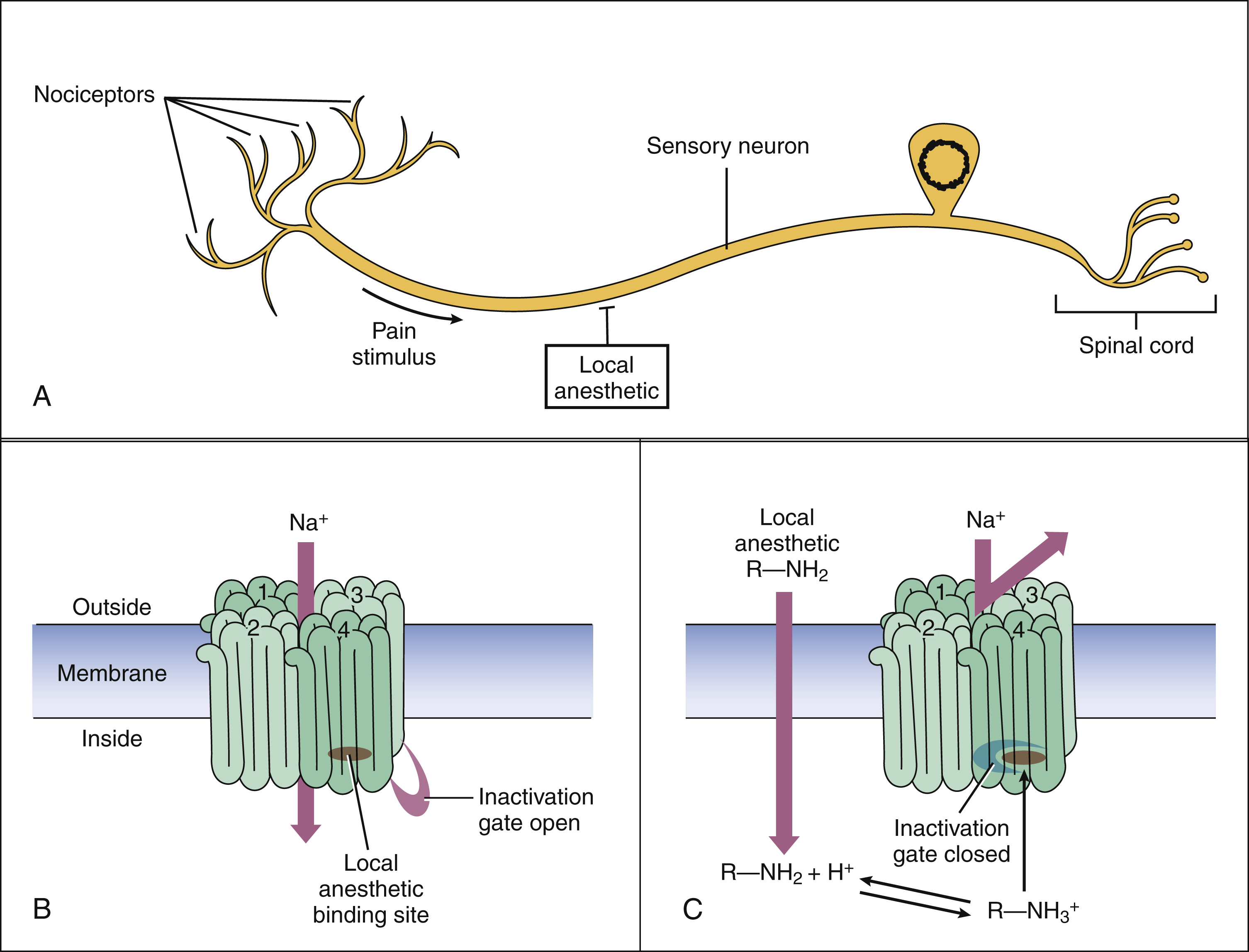 [Speaker Notes: The unionized form of the local anaesthetic must cross the axonal lipid membrane to reach the inside. Once inside, it is the ionized form of the drug that is effective in blocking the channel. The more unionized, the more rapid the passage across the membrane and the faster the onset of block.]
Choice of LA
Potency
Speed of onset
Duration of action
Toxicity
Potency
Lipid solubility
bupivacaine is more lipid soluble than lidocaine by a factor of about nine
Speed of onset
What determines the proportion of any drug in the ionized form compared with the unionized form?
Three factors:

whether the drug is a weak acid or a weak base

the pKa of the drug - pH at which the ionized and unionized forms are present in equal amounts

the pH of the environment
[Speaker Notes: Local anaesthetics are weak bases; weak bases are ionized below their pKa. Both lidocaine and bupivacaine have a pKa above plasma pH. At pH 7.4 both these drugs will mainly be ionized, but for lidocaine approximately 25 % will be unionized, whereas for bupivacaine just 15 % is unionized.]
Speed of onset - pKa
The higher the proportion of unionized drug, the more rapid the passage across the membrane and the faster the onset of block.
Can you think of a situation when tissue pH is low and local anaesthesia may be indicated?
Duration of action
Protein binding
Rate of removal from the site and subsequent metabolism
Drug’s inherent vasodilator property
Additives - epinephrine
[Speaker Notes: Adrenaline is a vasoconstrictor that will reduce blood flow at the site where the local anaesthetic is placed. 
prolong the duration of block 
By restricting lidocaine absorption into the blood stream, the addition of adrenaline allows a higher dose of lidocaine to be used]
Local anaesthetics - additives
Epinephrine = adrenaline – decreased absorption, metabolism, toxicity
CAVE: do not use for terminal part of extremity 
Bicarbonate – faster onset of action
Clonidine or dexmedetomidine - α2 adrenergic agonist, prolongs duration of sensory and motor block
Opiods – spinal/peripheral opiates receptors
Ketamine – NMDA receptor agonist, weak LA properties
Dexamethasone - prolong duration, reduce inflammation
LA - complications
Bleeding
Infection / gangrene – with additives
Block failure
Allergic reactions – anaphylaxis 
Nerve injury - very rare
Toxicity – cardiac and neuro

Technique related
[Speaker Notes: Nerve damage, bleeding, hematoma, inadvert subarachnoidúepidural injection, iv injection, pneumothorax]
LAST = local anesthetic systemic toxicity
Cardiotoxicity 
Block of Na cardiac channels
Direct myocardial depressant effect - CV collapse
Tachycardia may enhance frequency - dependent blockade

Bupivacaine > ropivacaine > lidocaine
Toxicity of LA
Neurotoxicity 
Biphasic effect
Inhibitory neurons are blocked – excitatory effects
Central neurones are then depressed
Circumoral tingling
Visual disturbance
Tremors
Dizziness
Convulsions
Arrhythmias 
Coma
Apnoea
Death
Management of LAST
ABC approach
100% Oxygen
Treat convulsions - BZD or thiopental 
Treat arrhythmias - amiodarone
Lipid emulsion  (20% Intralipid) 

If cardiovascular collapse – start CPR
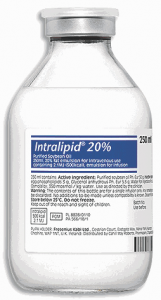 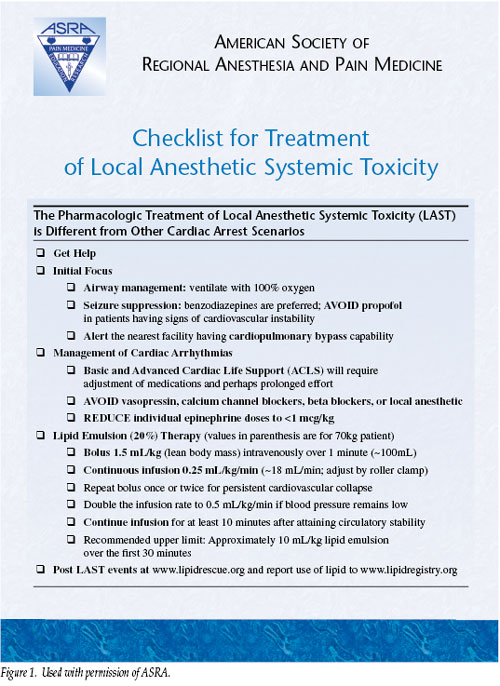 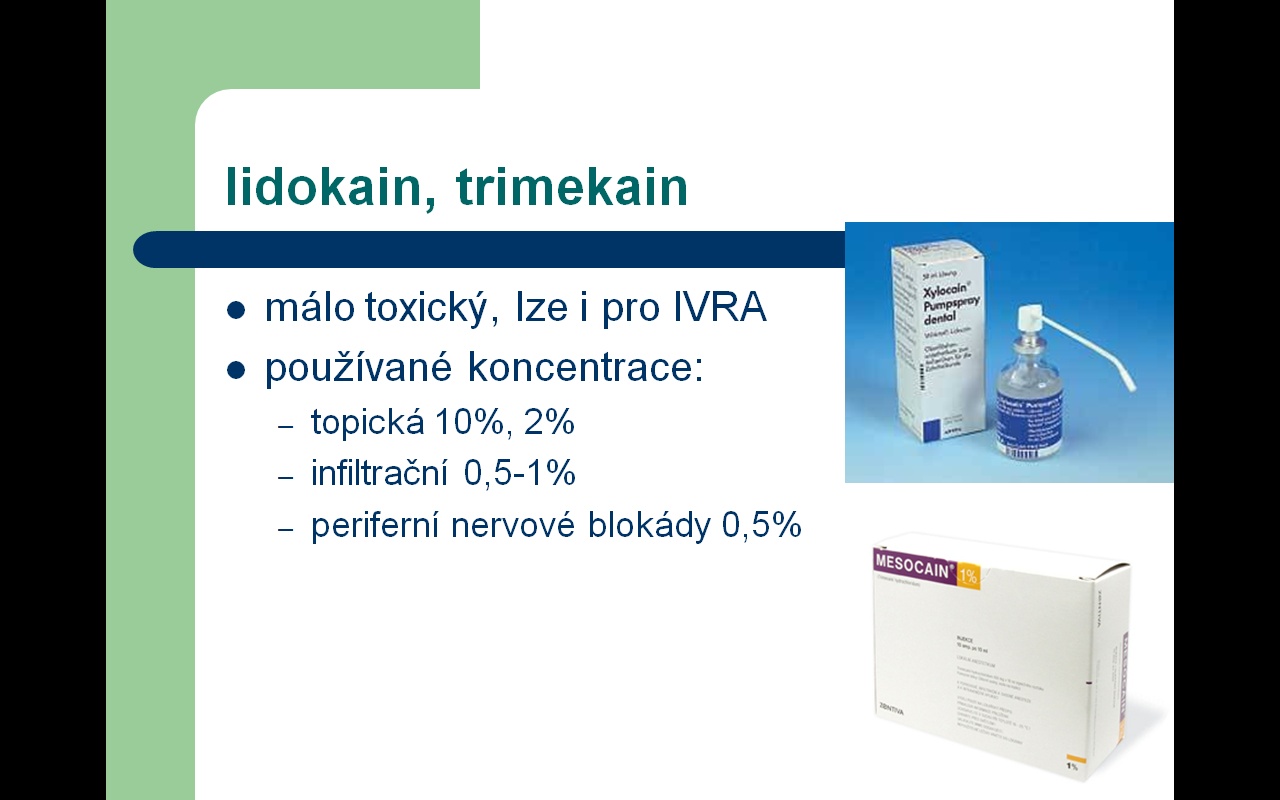 Lidocaine, Trimecaine
Low level of toxicity
Lidocaine – class Ib anti-arrhytmic
Max doses lidocaine 
3mg/kg without adrenaline
7 mg /kg with adrenaline
Concentrations	
Topical 10%, 2%
Nerve blockade 0.5 – 1%
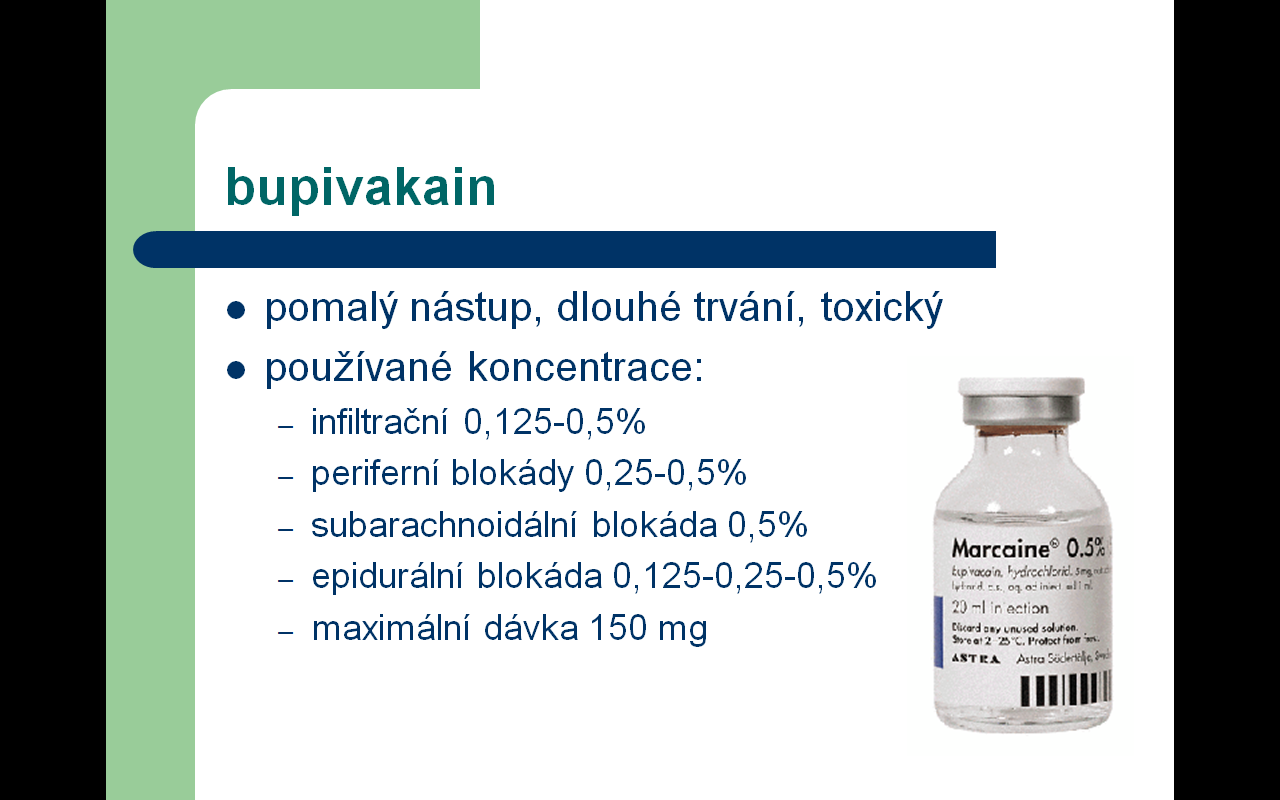 Bupivacaine
Slower onset
Longer duration of action
More toxic
Racemic mixture
0.25 % and 0.5 % concentrations
Also in combination with glucose 80 mg/ml
Max dose 2mg/kg
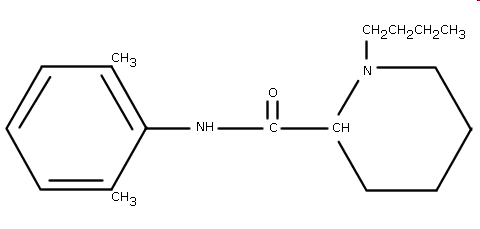 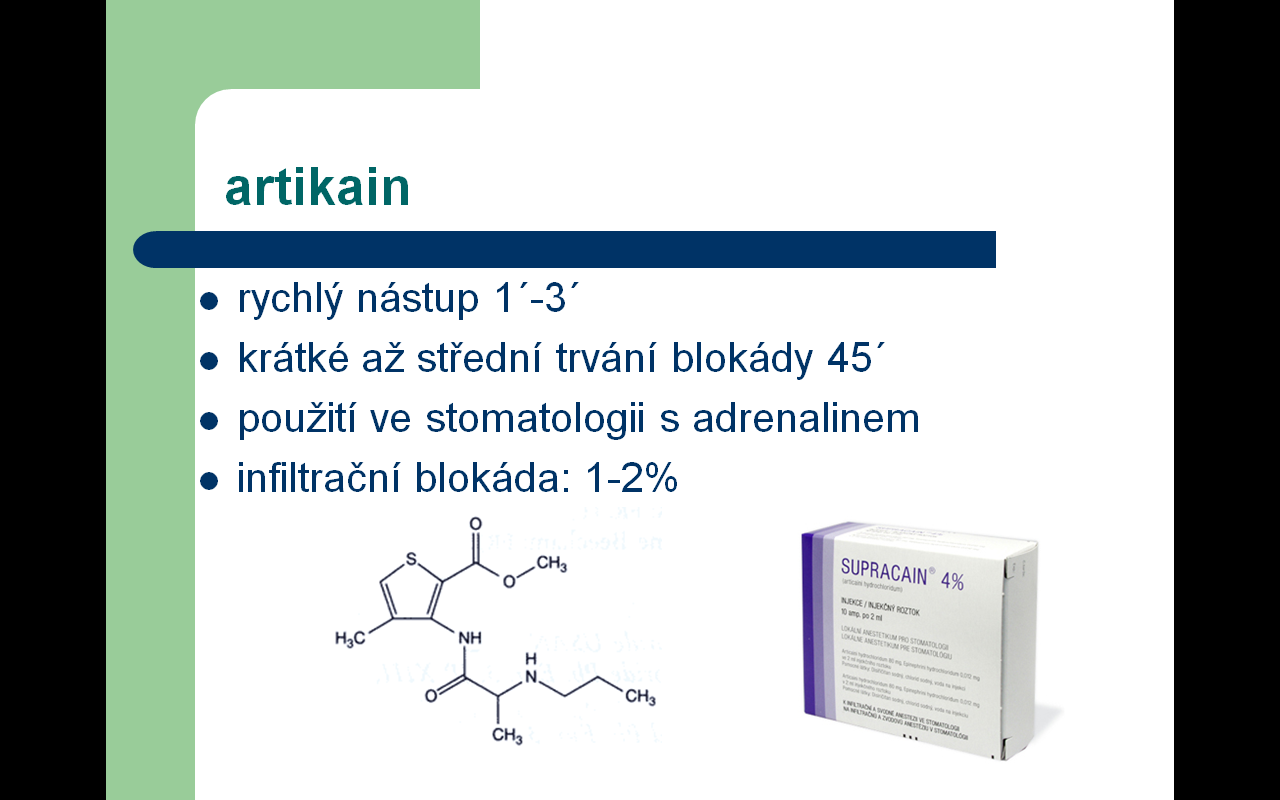 Articaine
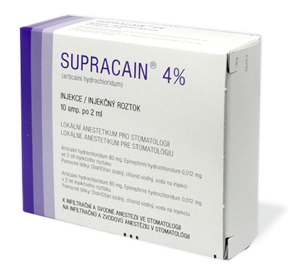 Fast onset
Moderate duration of action
Used in dentistry with adrenaline
Concentrations - 1 - 2 %
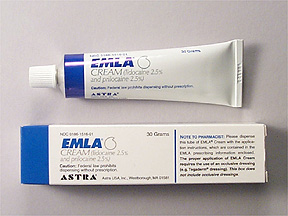 EMLA cream
Eutectic mixtute of local anaesthetic in cream
2.5 % lidocaine  + 2.5 % prilocaine
Topical anaesthesia prior cannulation
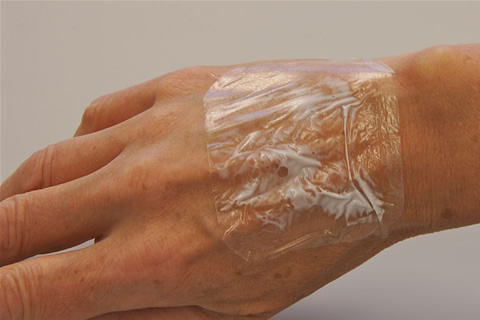 Local anaesthetics - summary
Esters and amides
Onset of action – pH and pKa
Duration of action – protein binding, vascularity
Potency – lipid solubility
Used with additives
Side effects – neuro and cardiac toxicity, alllergic reaction (esters)
Use of Local Anaesthetic agent
Topically: skin, mucous membranes, gel, cream, spray
Infiltration: for field-blocks where superficial nerves are blocked locally 
Intravenously: for intravenous regional anaesthesia (IVRA) – lidocain only 
Epidural or subarachnoid: for regional anaesthesia blocking spinal nerves
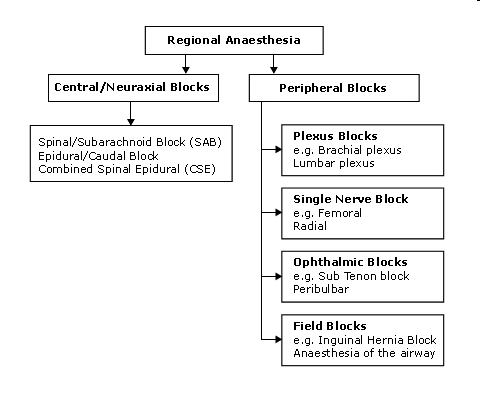 When to use regional techinques
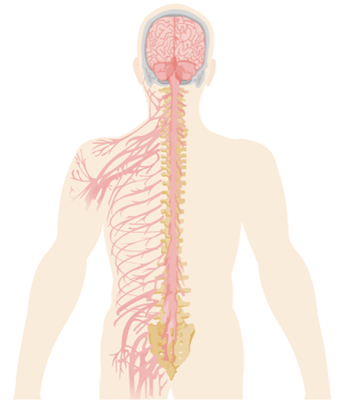 Patient safety 
Patient satisfaction 
Surgical outcome
1.Patient safety
A frail elderly diabetic patient with severe COPD, requires an amputation of the fifth toe.
Ring block 
Ankle block 
Popliteal block 
Sciatic block 
Spinal or epidural
1.Patient safety
A frail elderly diabetic patient with severe COPD, requires an amputation of the fifth toe.
Ring block 
Ankle block 
Popliteal block 
Sciatic block 
Spinal or epidural
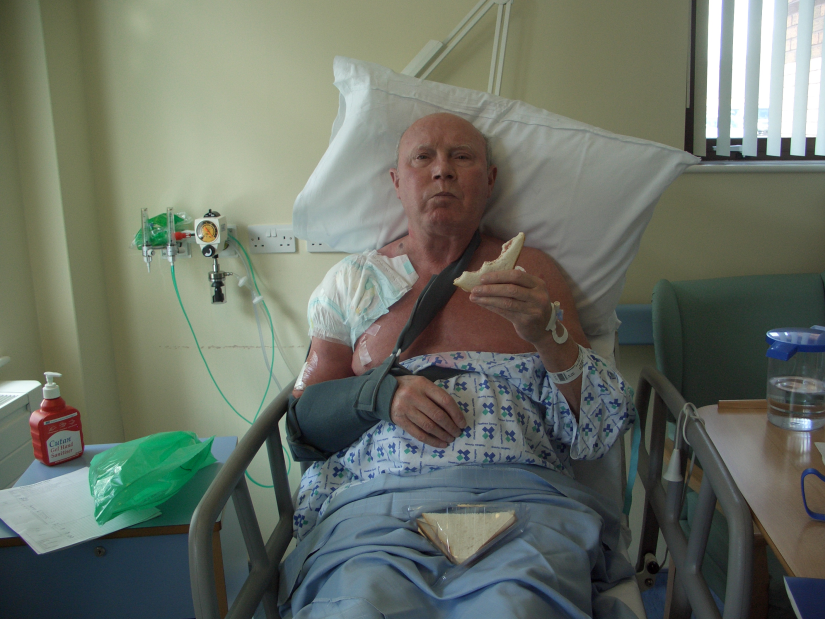 2.Patient satisfaction
Very low incidence of 
	postoperative nausea or vomiting (PONV)   
Rapid resumption of oral intake   
No sore throat   
Good initial post operative analgesia   
Early ambulation/discharge   
Increased 'control'
[Speaker Notes: Fear of unknown/awareness/confusion/rare risks of GAs. - controll]
3.Surgical outcome
Any measure that improves safety will improve surgical outcome.
'awake' carotid endarterectomy 
'awake' craniotomy 
assess the patient’s neurological status during surgery
Other benefits
Supression of stress response 
Vasodilation 
improved delivery of O2 
Better tissue perfusion

Analgesia – low dose or no opioids
GA + epidural analgesia / fascial block
Prerequisites for the RA
Informed patient consent incl. risks/benefits 
Discussion with the operating surgeon 
Check no contraindications to block 
Skilled assistance available 
Intravenous access 
Full patient monitoring
Immediate access to emergency drugs / defibrillator 
Fasted patient
Golden rules
1. Know the anatomy, the technique and the possible complications 

2. Be prepared to fail – have a back up plan
Regional anaesthesia is simply an exercise in applied anatomy
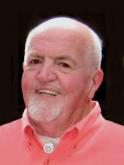 Alon Winnie
[Speaker Notes: As Alon Winnie, the United States regional anaesthesia guru states, “Regional anaesthesia is simply an exercise in applied anatomy”.]
Most common regional anaesthesia
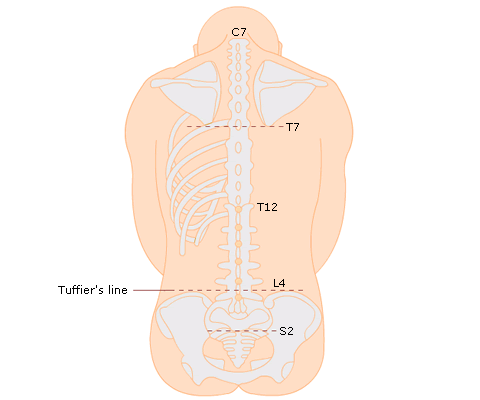 Caesarian section
Patient safety 
Control of airway
Patient satisfaction 
Awake during the delivery of the child 
Presence of partner
Surgical outcome
Intraoperative bleeding is reduced 
Reduced stress response
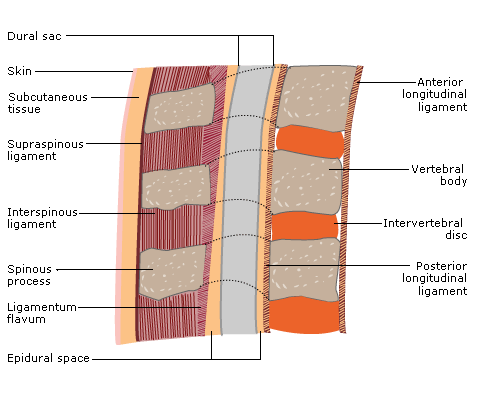 Neuroaxial blocks
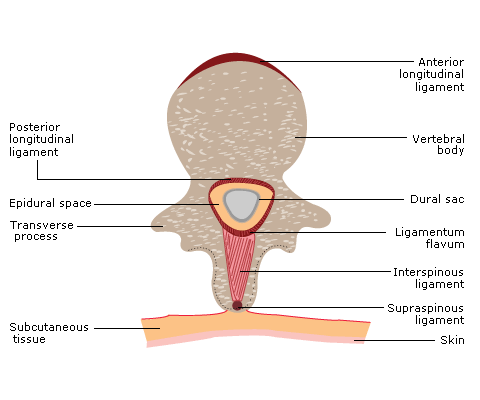 RA combined with GA
Typically, blocks are performed in the awake or sedated patient before inducing general anaesthesia. 

Able to respond to severe pain and paraesthesia

Verbal contact – LA toxicity signs, side effects related to blocks / intrathecal injection
RA combined with GA
After induction
Paediatric population 
Non compliant adult population 
Difficult position, e.g. placement of an epidural for a fractured pelvis 
If the patient refuses to have the technique performed awake
Regional anaesthesia - summary
RA can be used alone or in combination with general anaesthesia
RA can improve patient safety and satisfaction or surgical outcome
RA is a serious and potentially dangerous procedure
All the appropriate consent, monitoring and safeguards need to be in place before block performance
The subset of neuraxial blocks are very common and have clear contraindications and complications
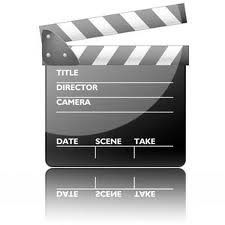 Questions ?
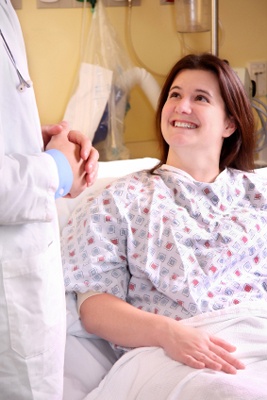